Web-Mining AgentsRules of Encounter
Prof. Dr. Ralf Möller
Universität zu Lübeck
Institut für Informationssysteme

Tanya Braun (Übungen)
Acknowledgements to…
… and to many other lecturerswho have shared their slides onthe web!
2
Mechanisms, Protocols, and Strategies
The mechanism defines the “rules of encounter” between agents
Mechanism design is designing mechanisms so that they have certain desirable properties
Given a particular protocol, how can a particular strategy be designed that individual agents can use?
Notion of a dominant strategy
Best strategy can be determined w/o considering the (best) strategies of other agents
7-3
Dom. Str. Eq
Example: Prisoner’s Dilemma
Two people are arrested for a crime. 
If neither suspect confesses, both are released.  
If both confess then they get sent to jail. 
If one confesses and the other does not, then the confessor gets a light sentence and the other gets a heavy sentence.
A: Don’t
Confess
A: Confess
B:Confess
Pareto Optimal Outcome
B:Don’t
Confess
Dominant strategy exists but is not Pareto efficient
Dom. Str. Eq
Pareto Optimal Outcome
Example: Split or Steal
Does communication help?
Only if agents do not lie
A: Steal
A: Split
B:Steal
B:Split
Example: Bach or Stravinsky
A couple likes going to concerts together.  
One loves Bach but not Stravinsky.  
The other loves Stravinsky but not Bach.  
However, they prefer being together than being apart.
B
S
B
No dom. str. equil.
S
Nash Equilibrium
Sometimes an agent’s best-response depends on the strategies other agents are playing
No dominant strategy equilibria
A strategy profile is a Nash equilibrium if no player has incentive to deviate from his strategy given that others do not deviate
B
S
B
S
Mechanism Design
Protocol such that agent can determine their actions

Desirable properties of mechanisms:
Convergence/guaranteed success
Maximizing social welfare
Pareto efficiency
Individual rationality
Stability
Simplicity
Distribution
7-8
Auctions
An auction takes place between an agent known as the auctioneer and a collection of agents known as the bidders
The goal of the auction is for the auctioneer to allocate the good to one of the bidders
In most settings the auctioneer desires to maximize the price; bidders desire to minimize price
7-9
Auction Parameters
Goods can have
private value
public/common value
correlated value
Winner determination may be
first price
second price
Bids may be
open cry
sealed bid
Bidding may be
one shot
ascending
descending
7-10
English Auctions
Most commonly known type of auction:
first price
open cry
ascending
Dominant strategy is for agent to successively bid a small amount more than the current highest bid until it reaches their valuation, then withdraw
Susceptible to:
winner’s curse
shills
7-11
Dutch Auctions
Dutch auctions are examples of open-cry descending auctions:
auctioneer starts by offering good at artificially high value
auctioneer lowers offer price until some agent makes a bid equal to the current offer price
the good is then allocated to the agent that made the offer
7-12
First-Price Sealed-Bid Auctions
First-price sealed-bid auctions are one-shot auctions:
there is a single round
bidders submit a sealed bid for the good
good is allocated to agent that made highest bid
winner pays price of highest bid
Best strategy is to bid less than true valuation
7-13
Example: 1st price sealed-bid auction
2 agents (1 and 2) with values v1,v2 drawn uniformly from [0,1]. 
Utility of agent i if it bids bi and wins the item is ui=vi-bi.
Assume agent 2’s bidding strategy is b2(v2)=v2/2
How should 1 bid? (i.e. what is b1(v1)=z?)
U1=∫x=02z(v1-x)dx = [v1x-(1/2)x2]02z = 2zv1-2z2
Note: given b2(v2)=v2/2, 1 only wins if v2<2z otherwise U1 is 0
argmaxz[2zv1-2z2 ] when z=b1(v1)=v1/2
Similar argument for agent 2, assuming b1(v1)=v1/2.  We have an equilibrium
Vickrey Auctions
Vickrey auctions are:
second-price
sealed-bid
Good is awarded to the agent that made the highest bid; at the price of the second highest bid
Bidding to your true valuation is dominant strategy in Vickrey auctions
Vickrey auctions susceptible to antisocial behavior
7-15
Phone Call Competition Example
Customer wishes to place long-distance call
Carriers simultaneously bid, sending proposed prices
Phone automatically chooses the carrier (dynamically)
AT&T
Sprint
MCI
$0.20
$0.23
$0.18
7-16
Best Bid Wins
Phone chooses carrier with lowest bid
Carrier gets amount that it bid
AT&T
Sprint
MCI
$0.20
$0.23
$0.18
7-17
Attributes of the Mechanism
“Maybe I can bid as high as $0.21...”
Distributed
Symmetric
Stable
Simple
Efficient
Carriers have an incentive to invest effort in strategic behavior
AT&T
MCI
Sprint
$0.20
$0.23
$0.18
7-18
Best Bid Wins, Gets Second Price (Vickrey Auction)
Phone chooses carrier with lowest bid
Carrier gets amount of second-best price
AT&T
Sprint
MCI
$0.20
$0.23
$0.18
7-19
“I have no reason to overbid...”
Attributes of the Vickrey Mechanism
Distributed
Symmetric
Stable
Simple
Efficient
Carriers have no incentive to invest effort in strategic behavior
AT&T
MCI
Sprint
$0.20
$0.23
$0.18
7-20
Lies and Collusion
The various auction protocols are susceptible to lying on the part of the auctioneer, and collusion among bidders, to varying degrees
All four auctions (English, Dutch, First-Price Sealed Bid, Vickrey) can be manipulated by bidder collusion
A dishonest auctioneer can exploit the Vickrey auction by lying about the 2nd-highest bid
Shills can be introduced to inflate bidding prices in English auctions
7-21
Negotiation
Auctions are only concerned with the allocation of goods: richer techniques for reaching agreements are required
Negotiation is the process of reaching agreements on matters of common interest
7-22
Bargaining, Mechanims, Strategies, Deals
Negotiations can involve
Exchange of information
Relaxation of initial goals
Mutual concession
Negotiations governed by mechanism (or protocol)
Rules of encounter between the agents
Public rules by which the agents will come to agreements
Stategies that agents should use
Deals that can be made
Sequence of offers and counter-offers that can be made
23
Negotiation in Applications
Task-oriented domains (TOD)
Each agent is associated with a set of tasks (e.g., web mining tasks)
Goal: redistribute tasks such that costs of completing the tasks is reduced/minimized
State-oriented domains (SOD ⊇ TOD)
Each agent has a set of goal states it would like to achieve
Use negotiation to achieve a common goal (actions can have positive or negative side effects)
Worth-oriented domains (WOD ⊇ SOD)
Agents assign worth to state (agent-local utility)
Goal: maximize mutual worth / compromise on goals
24
How many agents?
One to one
One to many (auction is an example of one seller and many buyers)
Many to many (could be divided into buyers and sellers, or all could be identical in role – like officemate)
n(n-1)/2 number of pairs
25
Proposal
Counter Proposal
Point of
Acceptance/
aggreement
Proposals by Aj
Proposals by Ai
Agenti concedes
Agenti
Agentj
Negotiation Process
Negotiation usually proceeds in a series of rounds, with every agent making a proposal at every round.
Communication during negotiation:

Another way of looking at the negotiation process: Who ”moves” the farthest
26
Types of deals
Conflict deal:  keep the same tasks as had originally
Pure – divide up tasks
Mixed – we divide up the tasks, but we decide probabilistically who should do what
All or Nothing (A/N)  - Mixed deal, with added requirement that we only have all or nothing deals (one of the tasks sets is empty)
TOD Examples
Parcel Delivery
Several couriers have to  deliver sets of parcels to different cities. 
Target of negotiation is to reallocate deliveries so that the cost of travel for each courier is minimal.
Database Query Answering / Web Mining 
Scenario 1:
Several agents have access to a common database / web area, and each has to carry out a set of queries
Target of negotiation is to arrange queries so as to maximize efficiency of database operations (Selection, Projection, Join, …) 
E.g., "you are doing a join as part of another operation, so please save the results for me"
Scenario 2:
Several agents have to access an overlapping set of web areas
Agree on reallocation and share results
28
Negotiation Protocols
Who begins
Take turns
Single or multiple issues
Build off previous offers
Give feedback (or not). Tell what utility is (or not)
Obligations – requirements for later
Privacy (not share details of offers with others)
Allowed proposals you can make as a result of negotiation history
Process terminates (hopefully)
29
Criteria of a Negotiation Protocols
Efficiency – do not waste utility.  Pareto Optimal
Stability – no agent have incentive to deviate from dominant strategy
Simplicity – low computational demands on agents (e.g., no counter-speculation required   "dominant strategy" exists)
Distribution – no central decision maker
Symmetry (possibly) – may not want agents to play different roles
Task-oriented domain (TOD)
A task-oriented domain is a triple <T, Ag, c> where
T is the (finite) set of all possible tasks
Ag = {1,…,n} is the set of participating agents
c = (T)  R defines the cost of executing each subset of tasks

Constraints on the cost function c:
If T  T, then c(T)  c (T) (monotonicity).
c() = 0
The case of two agents
Let (T1, T2) be the original tasks of two agents and let  = (D1, D2) be a new task allocation ( a deal ), i.e., 
		T1  T2 = D1  D2

An agent i’s utility of a deal  is defined as follows:
		utilityi() = c(Ti) – c(Di)

1 dominates 2 when one agent is better off and none is worse off
The negotiation set
The negotiation set consists of the deals that are Pareto efficient and individual rational.
A deal is Pareto efficient if it is not dominated by another task allocation
A deal is individual rational if neither agent is worse off than in the original allocation (the ‘conflict deal’)
Negotiation set
Utility of agent 2
Individual rational
Utility of agent 1
Conflict deal
Monotonic Concession Protocol
Both agents make several small concessions until an agreement is reached.

Each agent proposes a deal
If one agent matches or exceeds what the other demands, the negotiation ends
Else, each agent makes a proposal that is equal or better for the other agent (concede)
If no agent concedes, the negotiation ends with the conflict deal
Utility of agent 2
Utility of agent 1
Monotonic Concession Protocol
21
22
12
11
Monotonic Concession Protocol
Properties
Termination: guaranteed if the agreement space is finite
Verifiability: easy to check that an opponent really concedes (only one’s own utility function matters)

Criticism
You need to know your opponent’s utility function to be able to concede (typical assumption in game theory; not always appropriate)
Monotonic Concession Protocol
What is a good negotiation strategy for the Monotonic Concession Protocol?

Consider danger of getting it wrong:
If you concede too often (or too much), then you risk not getting the best possible deal for yourself.
If you do not concede often enough, then you risk conflict (which has utility 0).
Utility of agent 2
Utility of agent 1
Zeuthen strategy
Idea: measure willingness to risk conflict
2
1
Zeuthen strategy
Start with deal that is best among all deals in the negotiation space
Calculate willingness to risk conflict of self and opponent
If willingness to risk conflict is smaller than opponent, offer minimal sufficient concession (a sufficient concession makes opponent’s willingness to risk conflict less than yours); else offer original deal
Deception in task-oriented domains
Deception can benefit agents in two ways:

Phantom and decoy tasks
Pretending that you have been allocated tasks you have not
Hidden tasks
Pretending not to have been allocated tasks that you have been
Evaluation
The game-theoretic approach to reaching agreement has pros and cons:

PRO:	Desirable properties of protocols provable
CON:	Positions cannot be justified
CON:	Positions cannot be changed

Alternative: Argumentation
Logic-based Argumentation
Database ├ (Sentence, Grounds)

Database is a (possibly inconsistent) set of logical formulae
Sentence is a logical formula known as the conclusion
Grounds is a set of logical formulae such that:
Grounds  Database; and
Sentence can be proved from Grounds
Argument attack
Let (C1, G1) and (C2, G2) be arguments from some database D. 

(C1, G1) rebuts (C2, G2) if C1  C2
(C1, G1) undercuts (C2, G2) if C1  S for some S  G2

Rebuttals and undercuts are known as attacks.
Abstract Argumentation
An abstract argument system is a collection or arguments together with a relation “” indicating what attacks what

Labeling:
	An argument is out (defeated) if (and only if) it has an undefeated attacker, and in (undefeated) if all its attackers are defeated

Out-in labelings obeying this constraint do not always exist and are not always unique.
Computing labelings
Idea for an algorithm: 
Label all nodes that can have no in attacker in a complete labeling as in.
(Having no attackers at all will do.)
Label all nodes with an in attacker as out.
Go to 1 if changes were made; else stop.
An Example Abstract Argument System
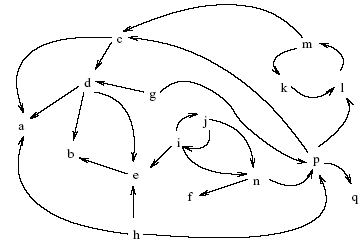 in
out
That’s it! BTW: In this case there exists no complete labeling. (Why?)